Explosions at ammunition depots in the south Kazakhstan and Uzbekistan by data of Kazakhstan monitoring network stations.

Seinassinov N., Mikhailova N. 
Kazakhstan National Data Center, National Nuclear Center of the Republic of Kazakhstan
P2.3-234
In 2019, 2021, 2022 there were explosions at ammunition depots located on the territory of Kazakhstan and Uzbekistan. The explosions were recorded by Karatayu seismic array and IS-31 infrasound station. 
The energy of the largest explosion in all series was almost the same – energy class equal to 7.8 – 8.1. But the events chronology and consequences were different.
The seismic bulletins were made for all investigated events indicating all determined parameters.  
If you want to learn more about this, including the events magnitudes, distance and other parameters come see my e-poster during session 2.3 or access it online on the SnT Conference platform!
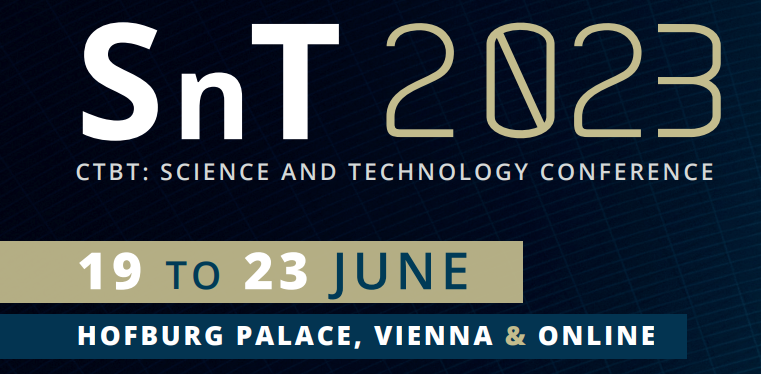